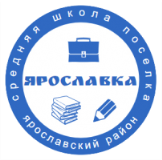 Как завести автобус , если в руках только книги?
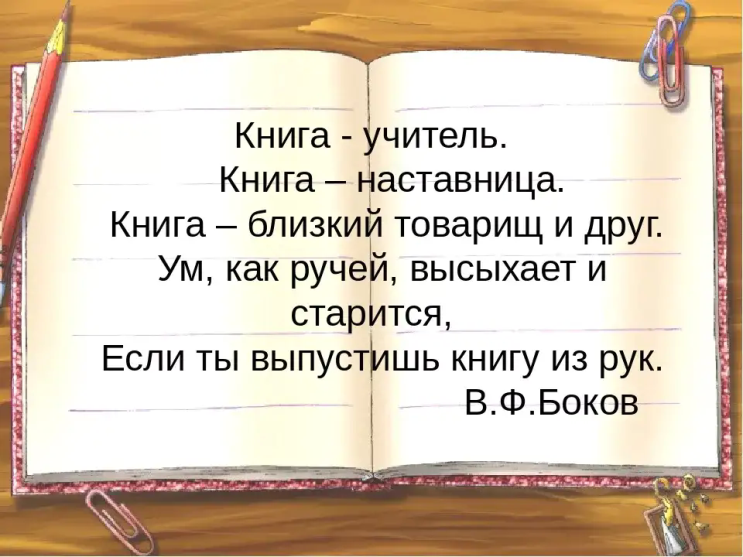 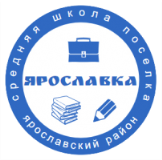 ОГЭ ЕГЭ
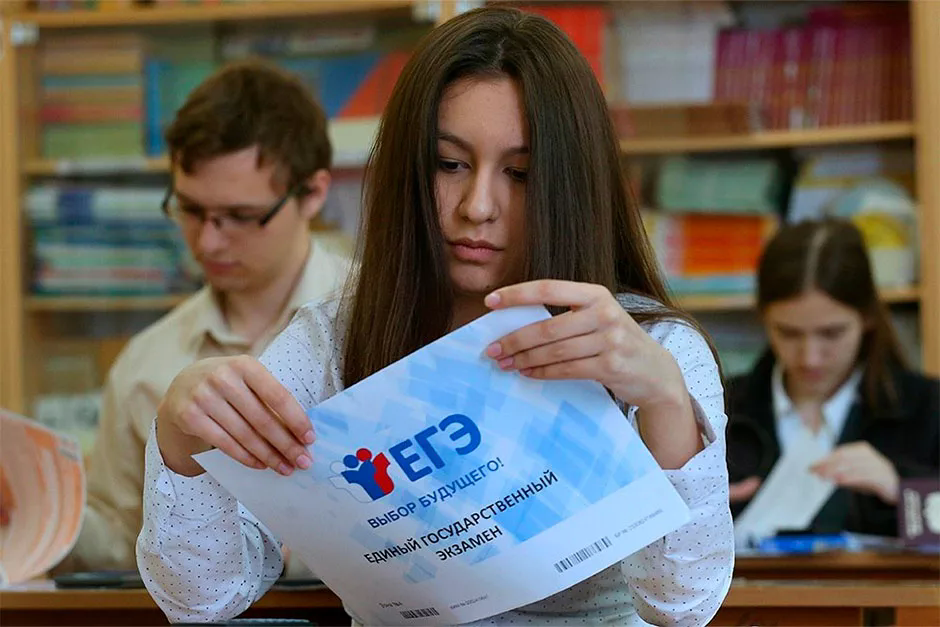 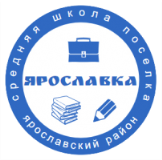 Результаты международного исследования PISA
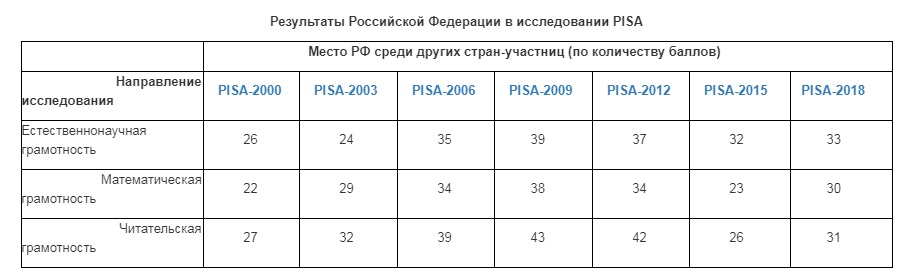 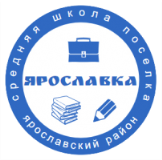 Язык и кодирование
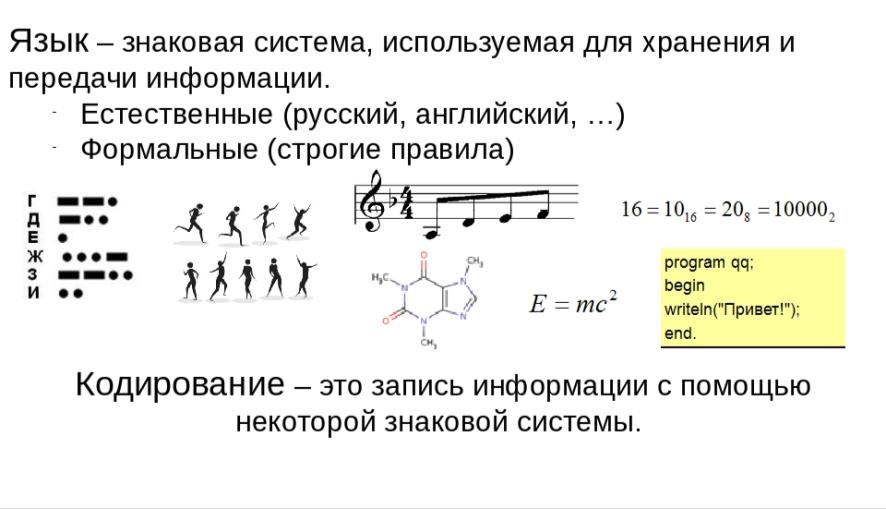 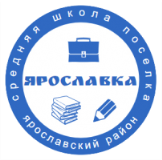 Всё начинается в семье
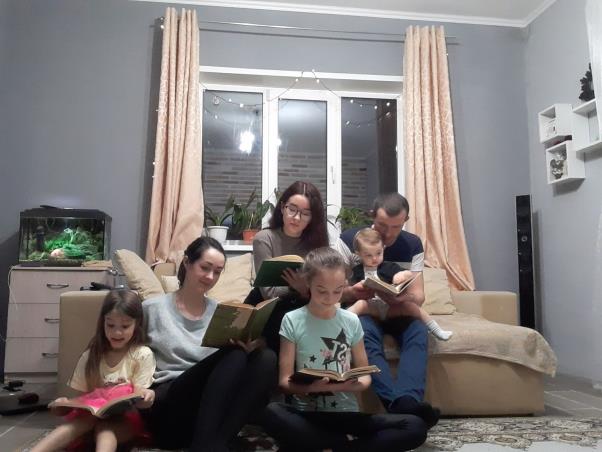 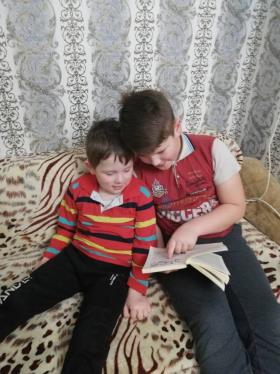 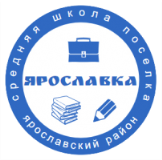 Книжная культура
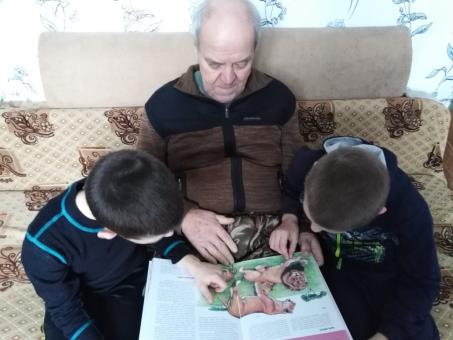 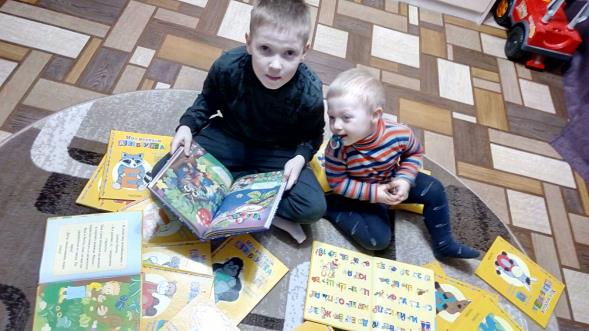 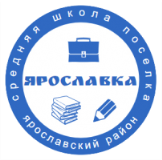 Подражание авторитетному взрослому
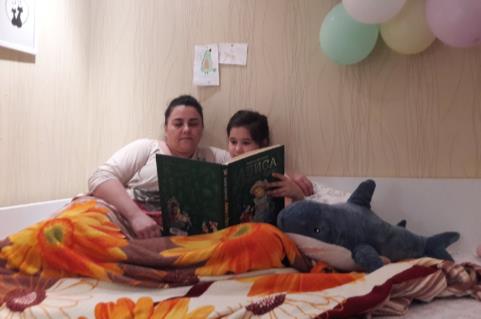 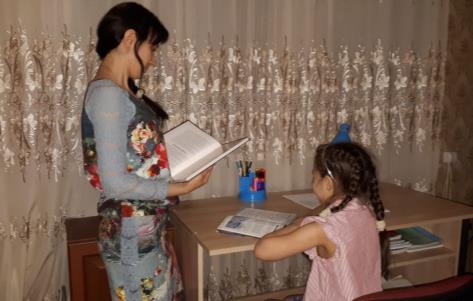 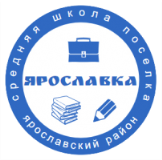 Читаем вместе
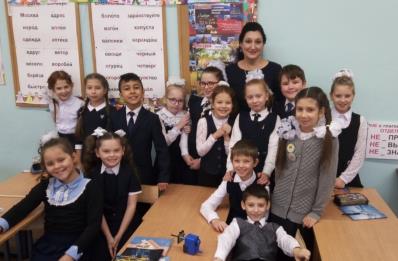 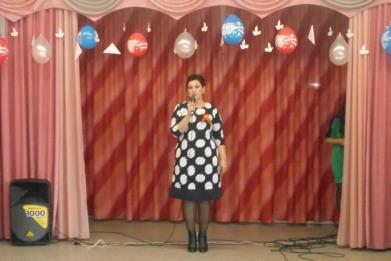 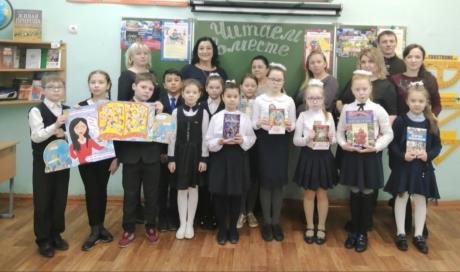 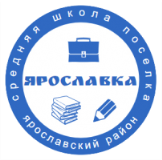 Эффективные формы продвижения чтения
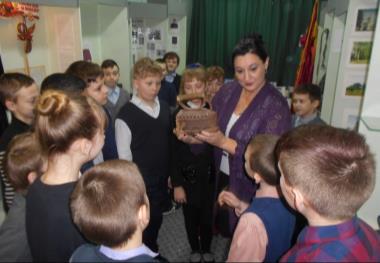 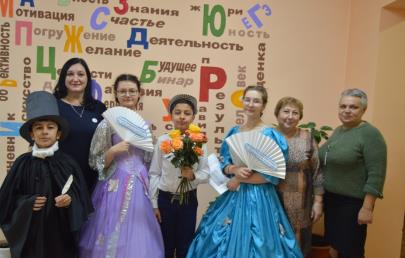 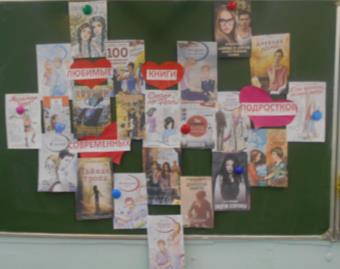 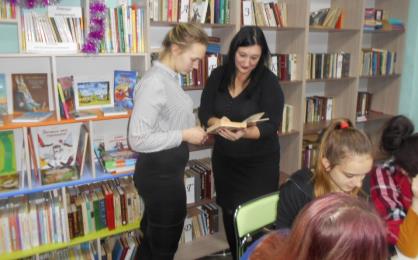 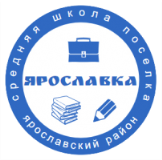 Личный пример
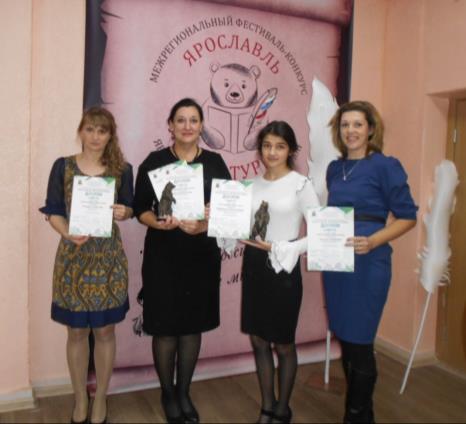 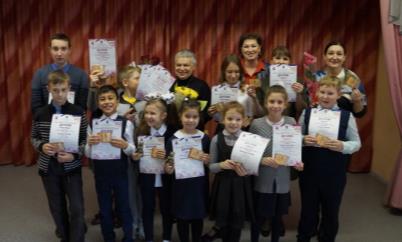 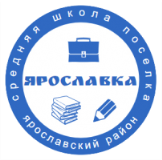 Всегда вместе с детьми
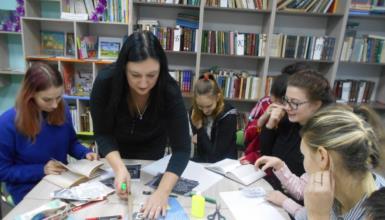 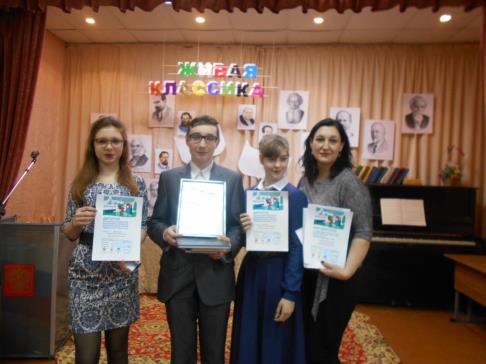 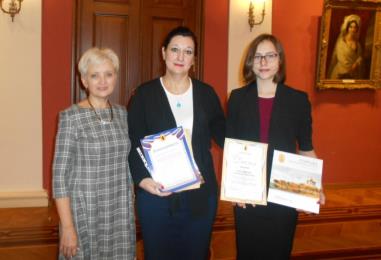 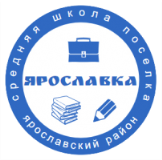 Социальные партнеры
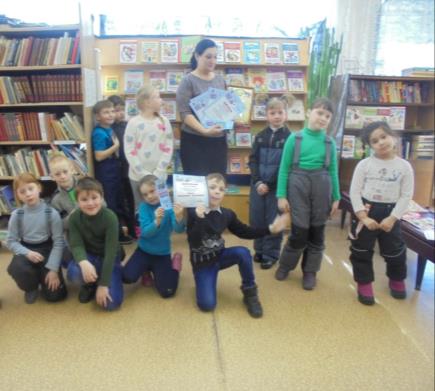 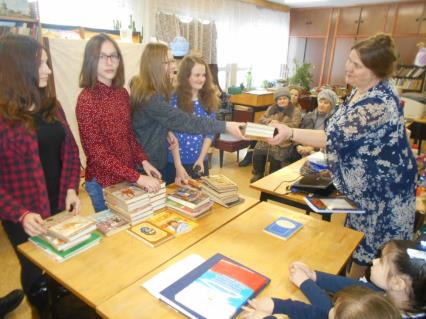 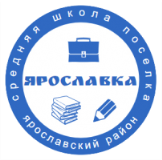 Недели филологии
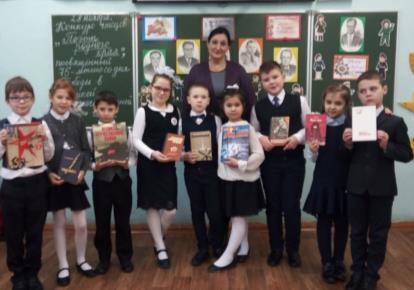 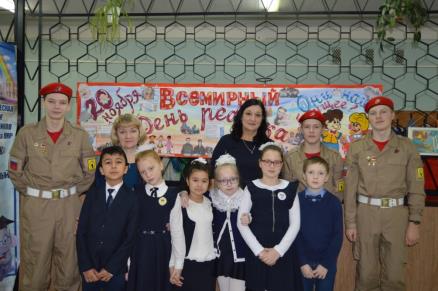 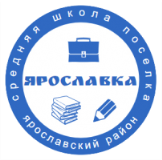 Альманах «От детского сердца»

Кружок «Проба пера»
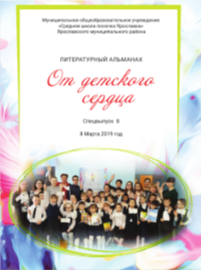 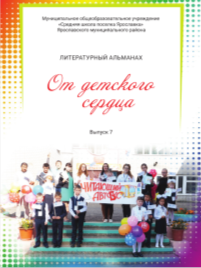 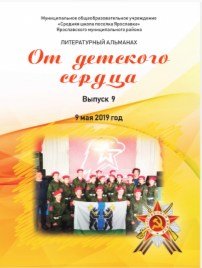 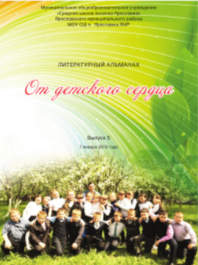 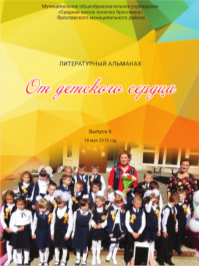 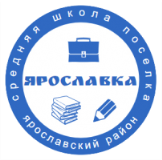 Литературные дни в школе
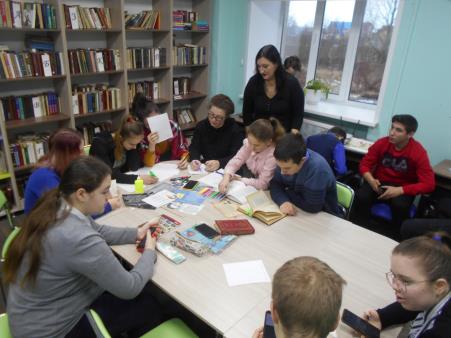 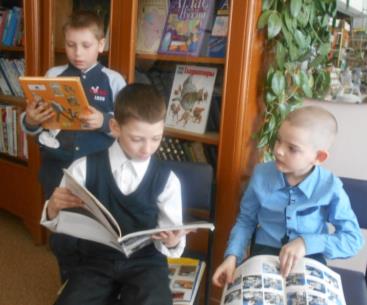 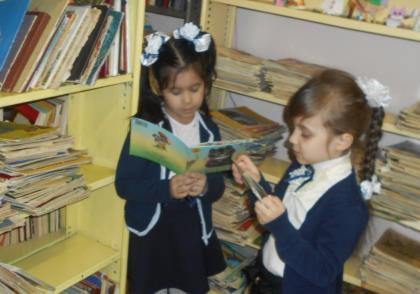 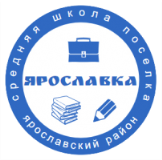 Литературные дни
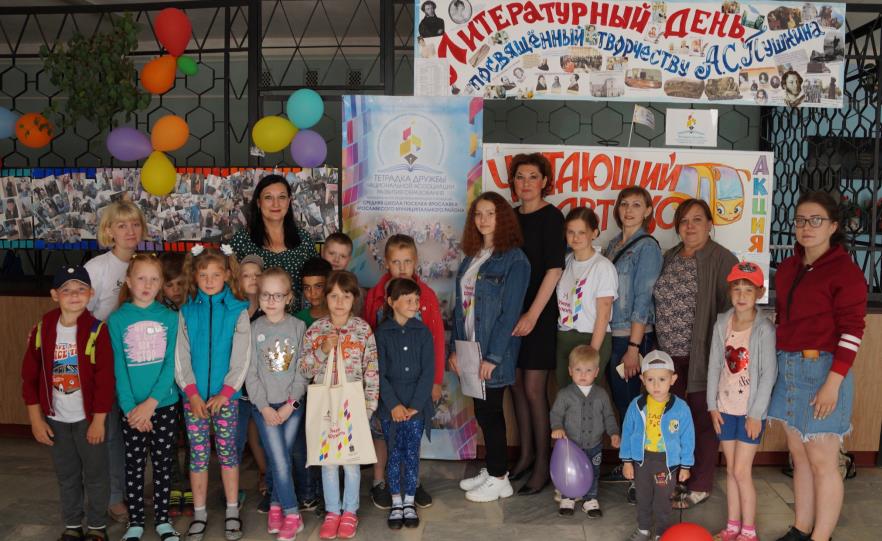 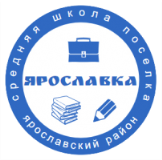 Ассоциация «Тетрадка Дружбы»
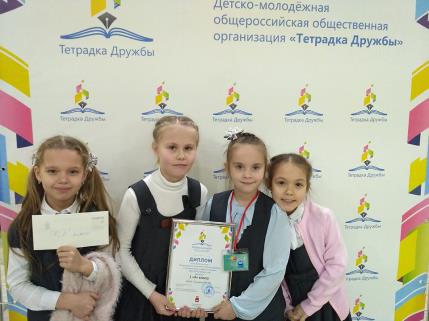 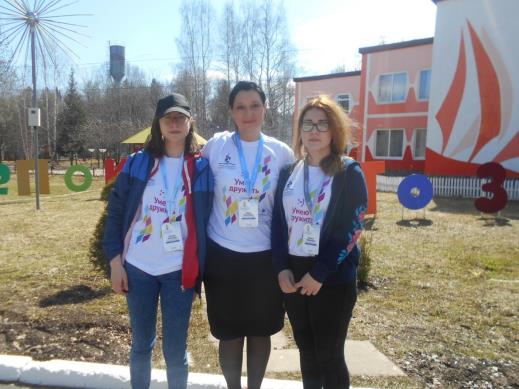 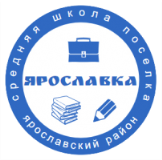 Международная акция
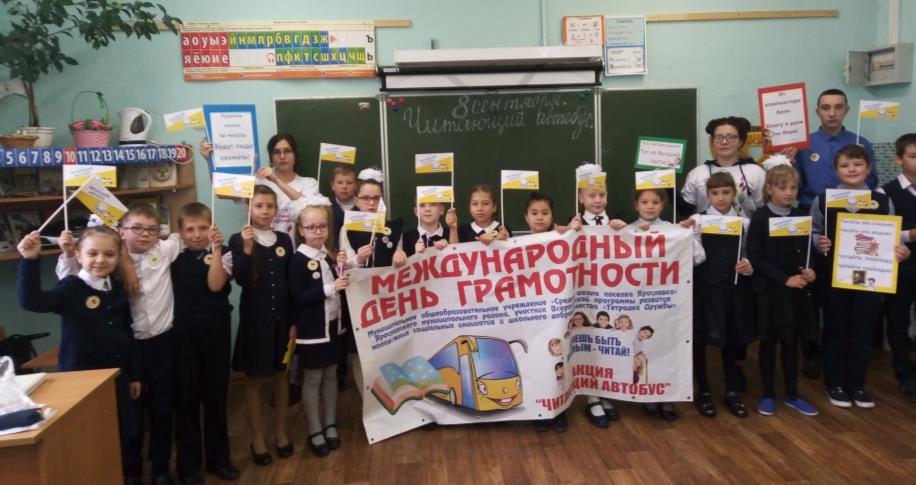 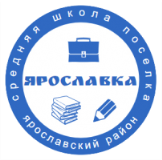 Читающий автобус
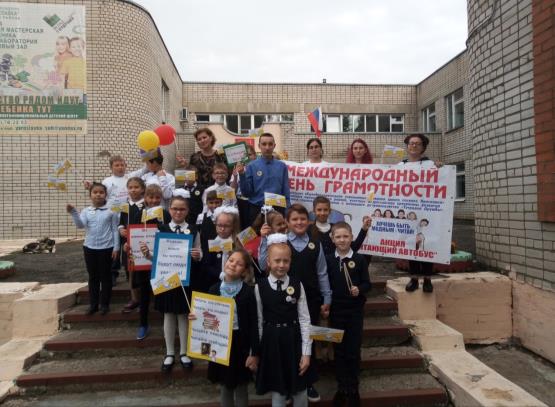 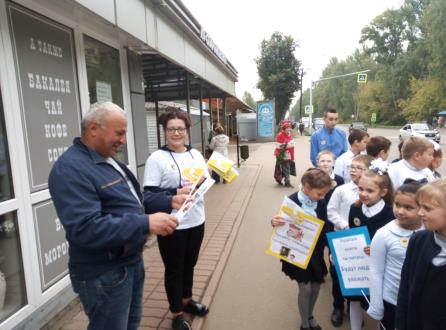 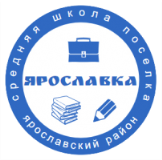 Читающий автобус
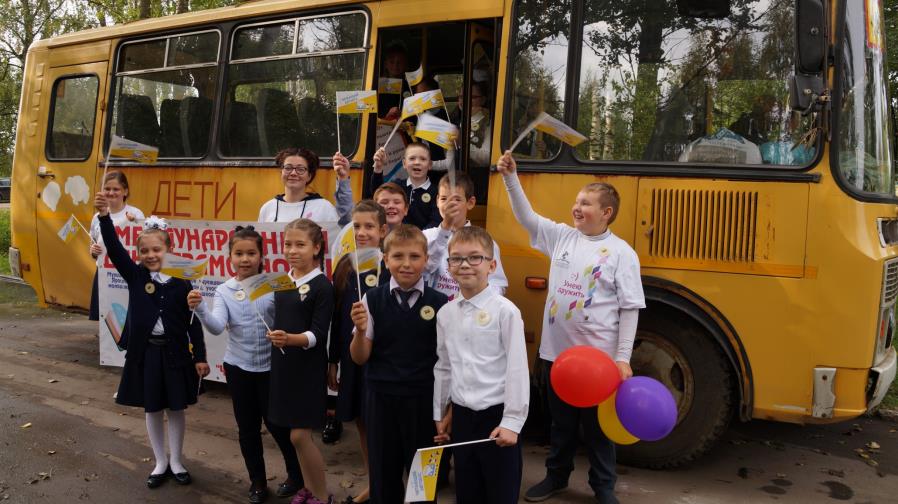